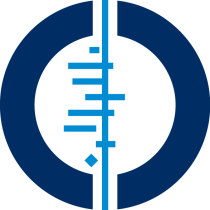 The Cochrane systematic REVIEW  ofdiagnostic test accuracy (DTA)
OUTLINE

(THE) COCHRANE (COLLABORATION)

THE COCHRANE LIBRARY

RESEARCH QUESTION: 
- TITLE FORMULATION AND REGISTRATION 
PROTOCOL DEVELOPMENT AND PUBLICATION
REVIEW DEVELOPMENT AND PUBLICATION 
UPDATES
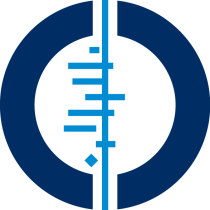 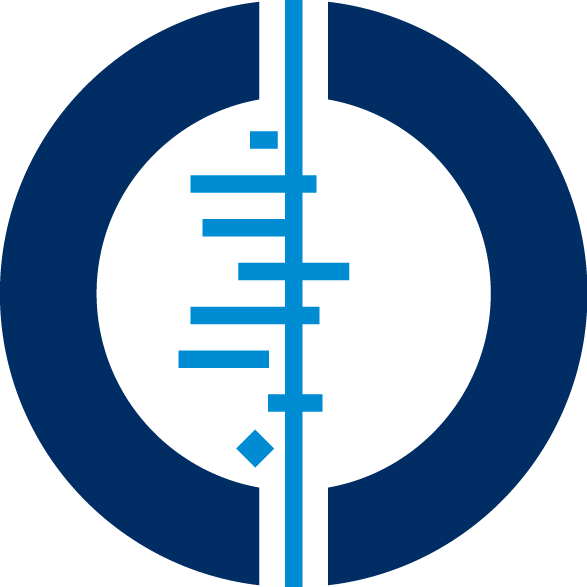 COCHRANE 
(THE COCHRANE COLLABORATION)
WWW. COCHRANE.ORG
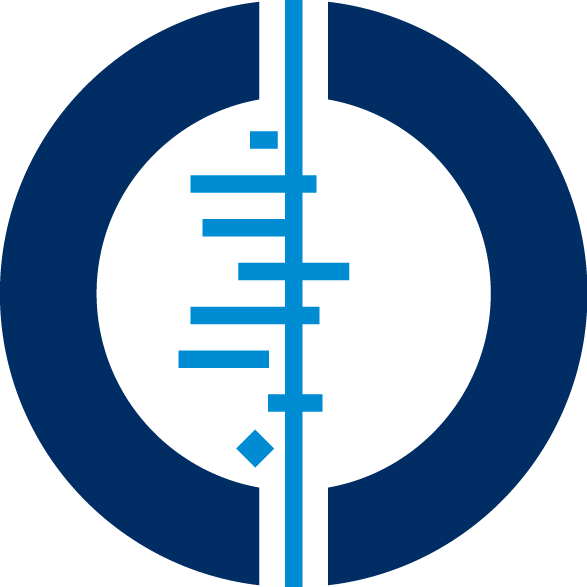 Cochrane Groups
Cochrane Review Groups (CRGs) 
the preparation and maintenance of systematic reviews; 
each focused on a specific topic of health research.
Cochrane Centres 
support Cochrane contributors in their area.
Cochrane Fields 
focus on health care (e.g. primary care), type of consumer (children, older people) or provider (nursing).
Cochrane Methods Groups 
provide policy advice, and discuss development and implementation of methods used in the preparation of Cochrane Reviews.
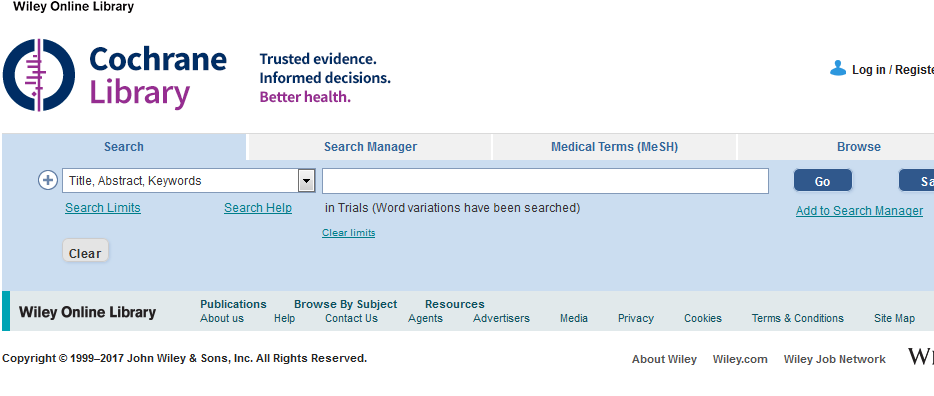 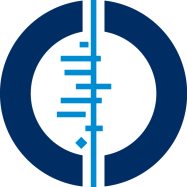 INTERVENTION REVIEWS
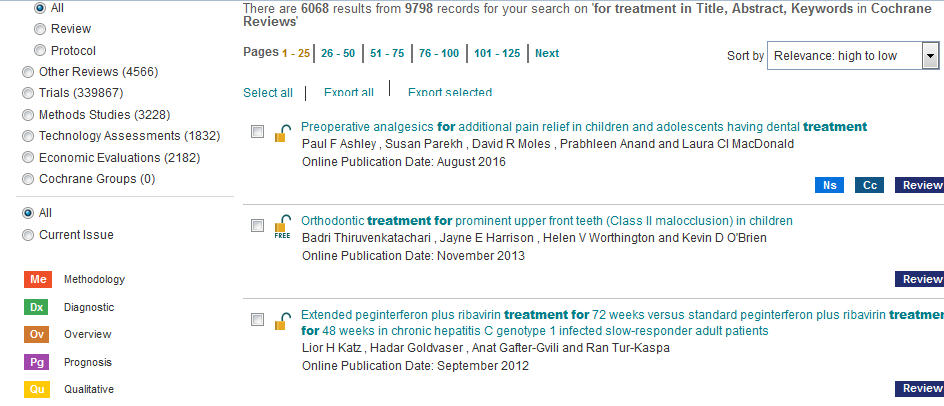 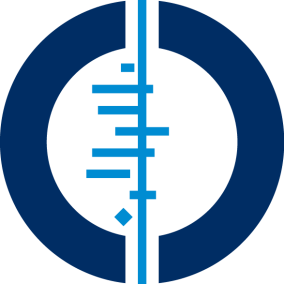 What is Cochrane evidence and how can it help you?
http://www.cochrane.org/what-is-cochrane-evidence
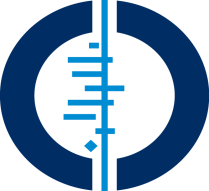 UNDERTAKING COCHRANE DTA REVIEW
STEPS OF DTA REVIEW
		- IDENTIFY THE RELEVANT REVIEW GROUP
		- SEND A COMPLETED REVIEW PROPOSAL FORM
		- ONCE ACCEPTED, PROCEED AS PLANNED
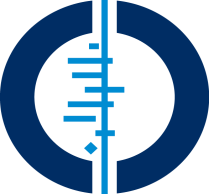 DEFINE THE RESEARCH QUESTION AND ITS SUITABILITY
 
IS THE TEST USABLE IN THE DIAGNOSTIC PATHWAY

DEFINE OBJECTIVES (INCLUSION CRITERIA)

PREPARE AND PUBLISH PROTOCOL
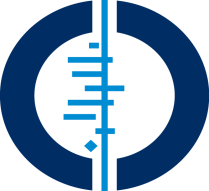 PROCEED TO REVIEW
SEARCH AND SELECT STUDIES

COLLECT DATA

ASSESS BIAS AND APPLICABILITY

ANALYSE AND PRESENT RESULTS

INTERPRET RESULTS AND DRAW CONCLUSIONS

IMPROVE, UPDATE, AND PUBLISH THE REVIEW
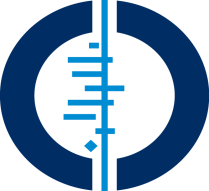 WHY IS TITLE FORMULATION (RESEARCH QUESTION) CRUCIAL FOR A DTA REVIEW?
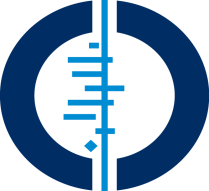 INFORMATIVE TITLE FACILITATES 
DISSEMINATION
- THE INDEX TEST EVALUATED AND COMPARED WITH 
		
- THE TARGET CONDITION

	- TYPE OF PARTICIPANTS
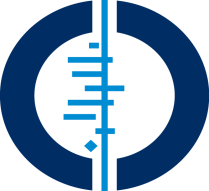 TITLE FORMULATION
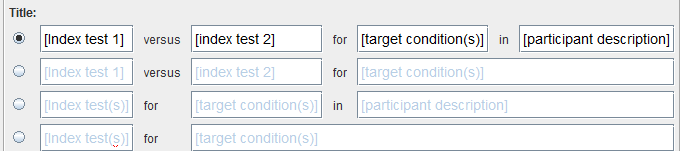 What is the diagnostic accuracy of ‘index test’ for diagnosing ‘target condition’ in ‘patient description’?
INDEX TEST
	”A diagnostic test that is being evaluated against a reference standard test in a study of test accuracy”

REFERENCE STANDARD “The test, combination of tests, or procedure that is considered the best available method of categorising participants in a study of DTA as having or not having a target condition” 

TARGET CONDITION(S)
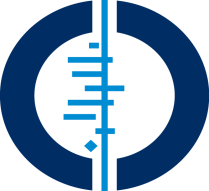 TARGET CONDITION(s)
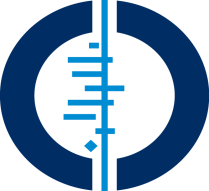 THE CONDITION WE WANT THE INDEX TEST(S) TO DETECT

IT WILL DETERMINE THE APPROPRIATE REFERENCE STANDARD

MORE THAN ONE REFERENCE STANDARD MAY BE CONSIDERED APPROPRIATE
COMPONENTS OF A DTA TITLE/REVIEW QUESTION
PARTICIPANTS
	PRESENTATION
	PRIOR TEST(S) (WILL DEPEND ON THE SETTINGS)

INDEX TEST
	PURPOSE (to replace; triage; add-on)

TARGET CONDITION(S)
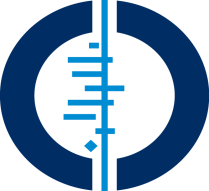 …COMPONENTS OF A DTA REVIEW TITLE/REVIEW QUESTION
COMPARATOR TESTSREFERENCE STANDARD
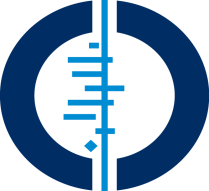 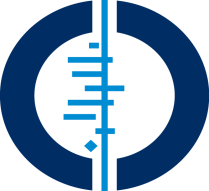 INDEX TEST
MAY BE NEW OR ALREADY USED IN CLINICAL PRACTICE

HOW DOES IT PERFORM IN COMPARISON WITH (AN)OTHER TEST(S)

COMPARISON OF THRESHOLDS
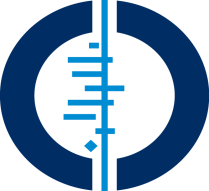 PURPOSE OF THE INDEX TESTS
REPLACEMENT?


ADD-ON?


TRIAGE?
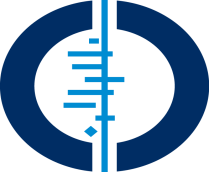 DIAGNOSTIC TEST ACCURACY REVIEWS
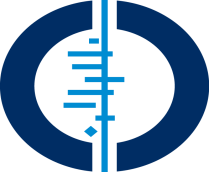 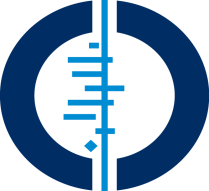 INTERVENTION REVIEWS HAVE DIRECT IMPACT ON 
PATIENT-ORIENTED OUTCOMES


DTA REVIEWS SELDOM HAVE; DTA REVIEWS PROVIDE 
DECISIONS WHICH PATIENT TO TREAT AND 
WHICH NOT TO TREAT
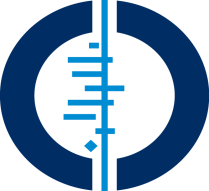 Dta review title and protocol development
Cochrane Handbook for Systematic Reviews of Diagnostic Test Accuracy

http://methods.cochrane.org/sdt/handbook-dta-reviews
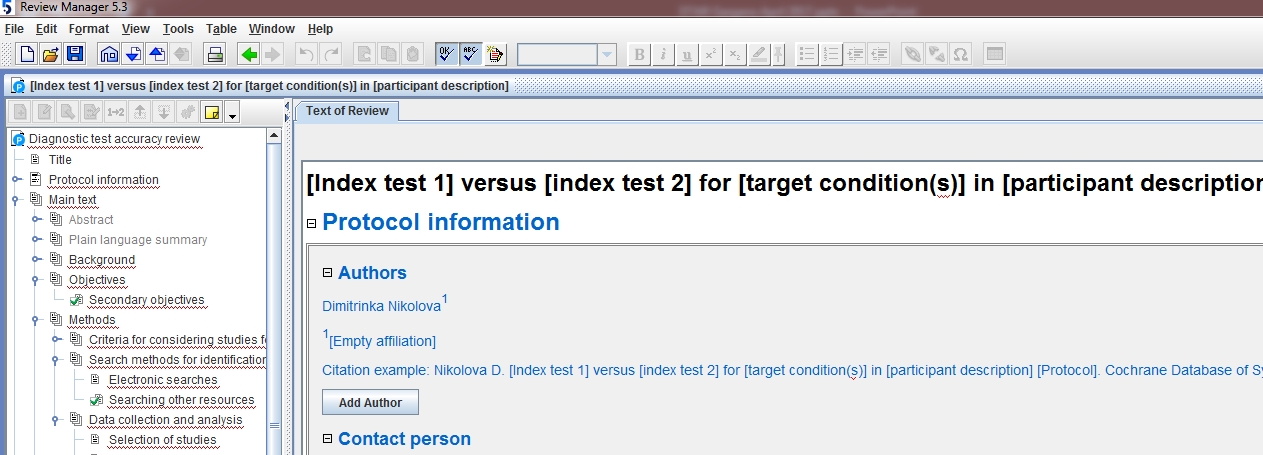 THE COCHRANE DTA REVIEW PROTOCOL
STANDARD FORMAT!

	BACKGROUND (Why is this review important? 	key clinical issues?)

		TARGET CONDITION BEING DIAGNOSED 			    (frequency, severity, prognosis, possible  	   	     treatment)
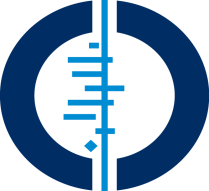 THE COCHRANE DTA REVIEW PROTOCOL
STANDARD FORMAT!

	BACKGROUND 
		……
		INDEX TEST (details in any test variation, 			    manufactureres, how many thresholds will 		    be considered)

		CLINICAL PATHWAY (the existing pathway)
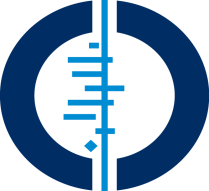 ….. THE COCHRANE DTA REVIEW PROTOCOL
PRIOR TESTS (yes or no)

	ROLE OF INDEX TESTS (in the pathway)

	ALTERNATIVE TESTS (used but will not be  	evaluated in your review)

RATIONALE (why is the review needed?)
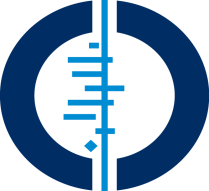 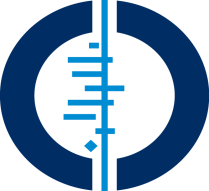 oBJECTIVES	- 	 ESTIMATE ACCURACY OF A TEST (AT A PARTICULAR 			THRESHOLD)	-   MAKE COMPARISONS BETWEEN TESTS CONCERNING   		THIER ACCURACY 			  			- 	UNDERSTAND WHY RESULTS OF STUDIES VARY
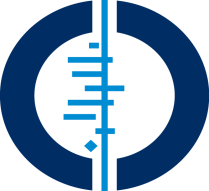 OBJECTIVES 
PRIMARY

To determine the dianostic accuracy of [index test] for detecting …….

To estimate the test accuracy for each test at pre-specified thresholds

SECONDARY
..Related to the investigation of heterogeneity between study results 
that may be due to different study design; sample size; clinical setting;  
spectrum of the disease; cut-off points etc
METHODS	CRITERIA FOR CONSIDERING STUDIES FOR THIS REVIEW		TYPES OF STUDIES (cross-sectional study) prospective, retrospective, or both?; 
		how and where participants were recruited: as a consecutive series in 
		primary care?.. State restrictions!		
		PARTICIPANTS (for whom the test would be applicable; sex, age, settings) 
		State restrictions!		
		INDEX TESTS (the tests to be evaluated; single or multiple tests; provide 
		details for each test)
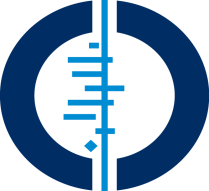 METHODS…CRITERIA FOR CONSIDERING STUDIES FOR THIS REVIEW			TARGET CONDITIONS (the target desease or disease stage the index test 
	is going to detect; 
	or 
	the ability of the test to differentiate between several target conditions (if so, list these) 
	
	REFERENCE STANDARDS
	(one or more? Are all applicable or not? State exclusion criteria!)
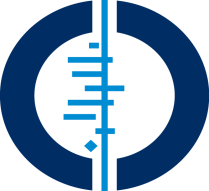 SEARCH METHODS FOR IDENTIFICATION 
OF STUDIES
	ELECTRONIC SEARCHES

	SEARCHING OTHER RESOURCES
DESIGN SEARCH STRATEGIES.

REMEMBER DTA STUDIES ARE POORLY INDEXED.
MINIMUM TO INCLUDE:  TARGET CONDITION AND INDEX TEST(S)
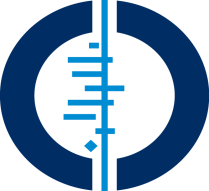 Combination of 
magnetic resonance cholangiopancreatography 
and 
conventional magnetic resonance imaging 
for the diagnosis of 
bile duct stenosis
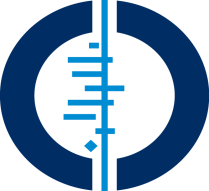 DATA COLLECTION AND ANALYSIS	SELECTION OF STUDIES	DATA EXTRACTION AND MANAGEMENT
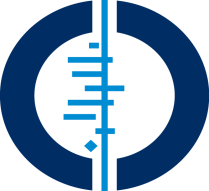 PAIRED OUTCOMES: 
		SENSITIVITIES (SE) AND SPECIFICITES (SP)


		





RECEIVER OPERATING CHARACTERISTIC CURVE (ROC)
SE
SP
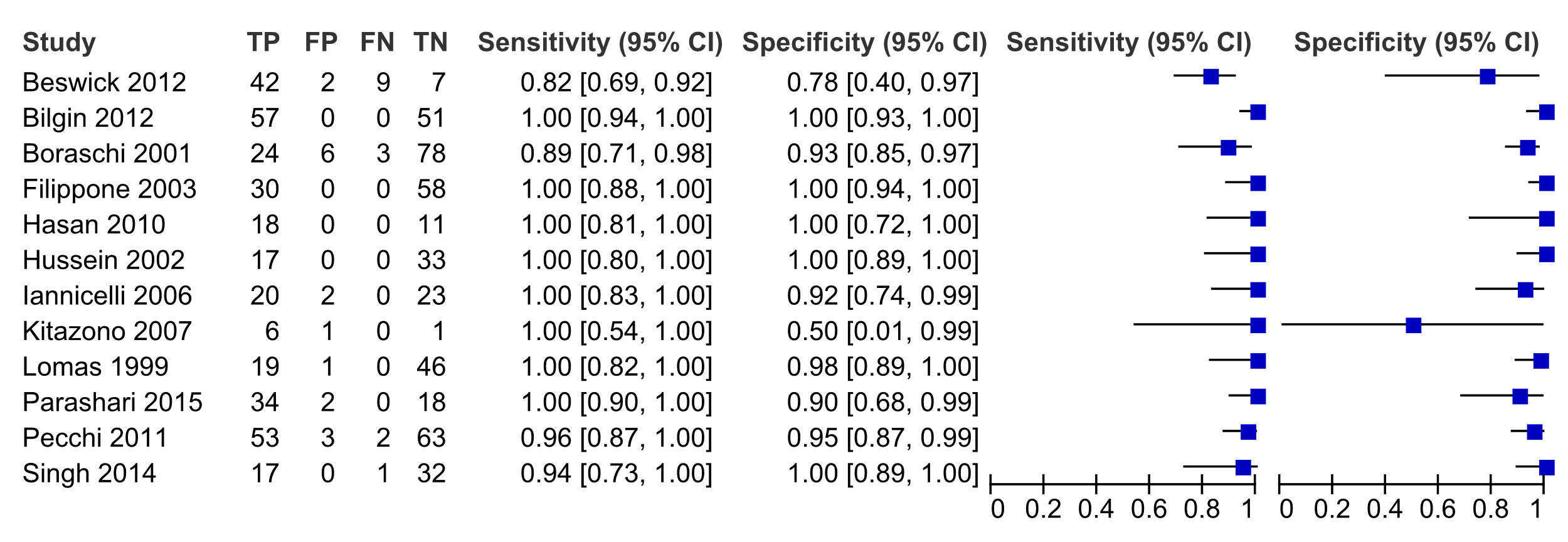 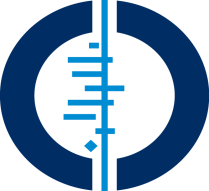 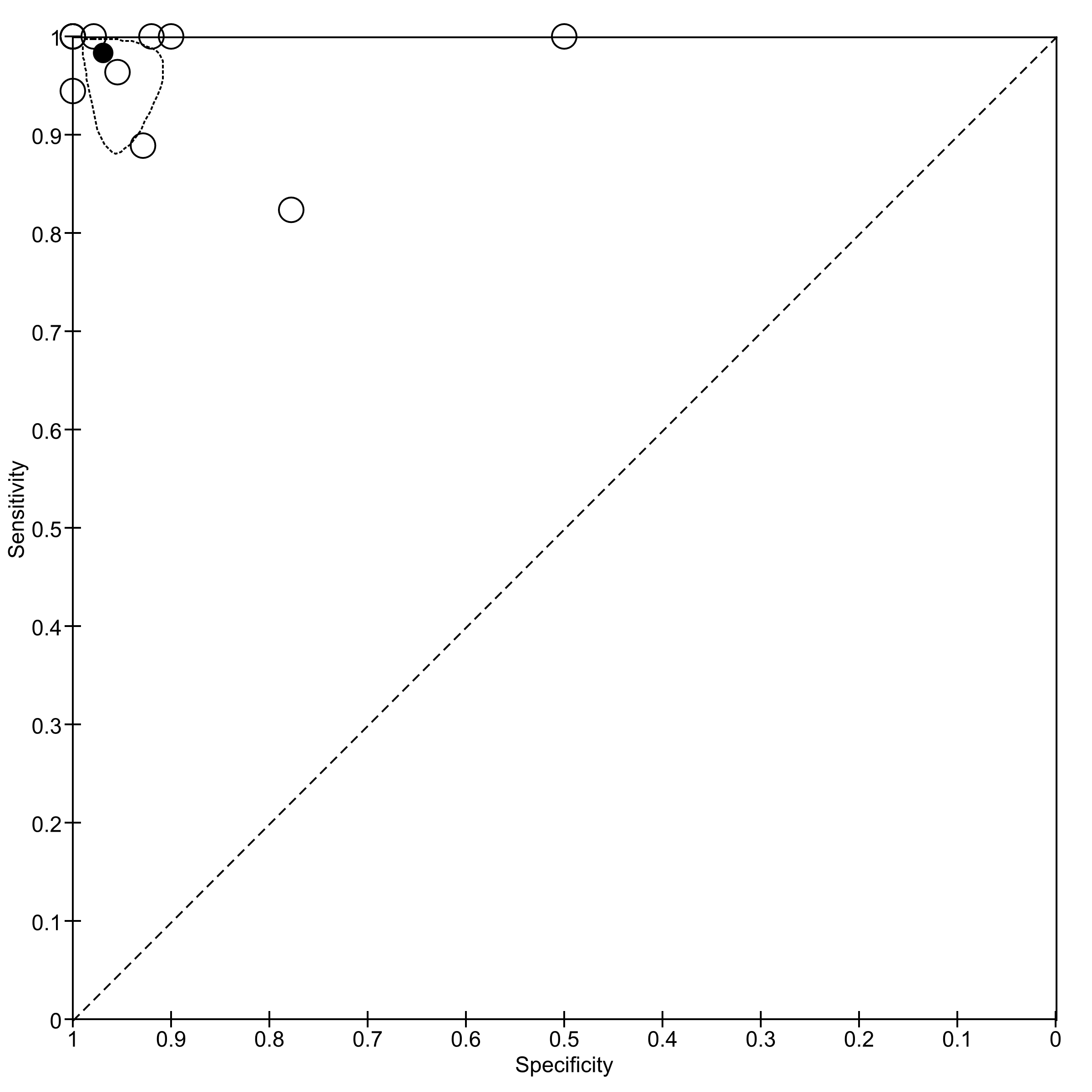 SROC PLOT
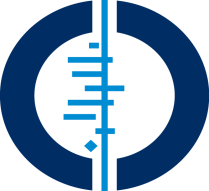 ..DATA COLLECTION AND ANALYSIS	.SELECTION OF STUDIES	…DATA EXTRACTION AND MANAGEMENT
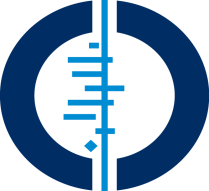 ……………..

HETEROGENEITY IS EXPECTED
		STUDY DESIGN
		ISSUES OF BIAS
		RANDOM-EFFECTS BY DEFAULT

YOU NEED EXTERNAL SOFTWARE AND A STATISTICIAN!
……..DATA COLLECTION AND ANALYSIS		ASSESSMENT OF METHODOLOGICAL QUALITY	(QUADAS 2)Domain 		            Participant selection 	    Index test 	 Reference standard		Flow and timingSignalling questions  3 questions				    2 q			 2 q						4 qand criteria		    Yes, no, or unclearBias risk			    Selection of participants;     index test(s); reference standard;           participants’ flow 				    High, low, unclearConcerns about 	    Do they match the               Does it differ   Does the target condi-     applicability		    review question			   from the          tion as defined by the										   review		   reference standard  	  										   question	   match the review question			                    High, low, unclear
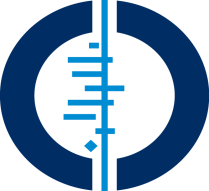 SENSITIVITY ANALYSES
		We will perform sensitivity analyses by considering only cross-sectional 			design studies (i.e., excluding case-control studies), and studies 					assessed as low risk of bias
		
	ASSESSMENT OF REPORTING 	(PUBLICATION) 	BIAS
	(write about existing tests for reporting bias)

ACKNOWLEDGEMENTS
CONTRIBUTION OF AUTHORS
DECLARATIONS OF INTEREST 
PUBLISHED NOTES
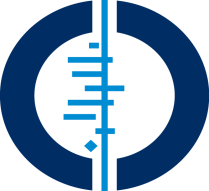 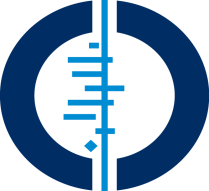 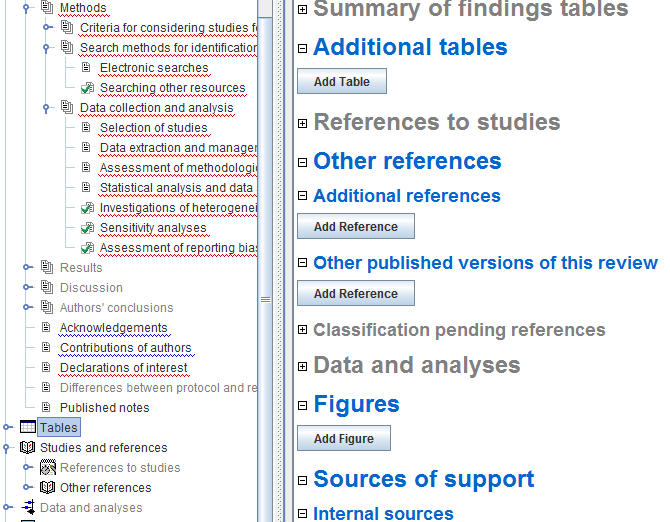 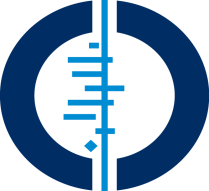 SO, WHY A PROTOCOL?
ENSURES THAT THE RESEARCH QUESTION 
	 HAS BEEN WELL-THOUGHT THROUGH

ENSURES THE METHODOLOGY THROUGH 
	 PRESPECIFICATION OF METHODS - REDUCES      	 BIAS

PEER-REVIEWED BEFORE PUBLICATION
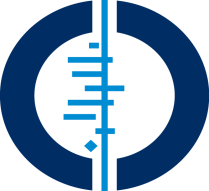 SO, WHY A PROTOCOL?
REDUCES THE RISK OF DUPLICATION OF EFFORT
THANK YOU!
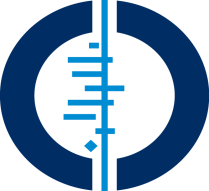 Transient elastography for diagnosis of stages of 
hepatic fibrosis and cirrhosis in people with 
alcoholic liver disease
Objective
To determine the diagnostic accuracy of transient elastography 
for diagnosis and staging hepatic fibrosis in people with 
alcoholic liver disease when compared with liver biopsy. 
In addition, to identify the optimal cut-off values for differentiating the five 
stages of hepatic fibrosis.
Pavlov CS, Casazza G, Nikolova D, Tsochatzis E, Burroughs AK, Ivashkin VT, Gluud C. Transient elastography for diagnosis of 
stages of hepatic fibrosis and cirrhosis in people with alcoholic liver disease. Cochrane Database of Systematic Reviews 2015, 
Issue 1. Art. No.: CD010542. DOI: 10.1002/14651858.CD010542.pub2.
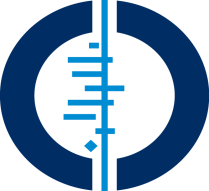 Index tests
Transient elastography, a non-invasive test, measuring liver stiffness in kiloPascals (kPa).
 
Describe recommended technical parameters assumed to ensure the validity of 
	the transient elastography result for every participant in the single studies…
 
	What types of participants will you consider data from? (e.g. the full set of the data that 
	we have described)
 
	Is the test recommended for all?
 
	What are the factors that may influence the success of transient elastography 
	investigation? ( e.g. experience of the operator and body mass index of the person. 
	Liver stiffness measurement depending on the grade of necro-inflammation and 
	grade of steatosis.. etc)
Target conditions
The presence of hepatic fibrosis in people with alcoholic liver disease.
Based on the METAVIR histopathological score for interpreting
liver biopsy, there are five stages of hepatic fibrosis (Table
1).
• F0: no fibrosis.
• F1: mild fibrosis.
• F2: significant fibrosis.
• F3: severe fibrosis.
• F4: cirrhosis.
We dichotomised the hepatic fibrosis estimated by the METAVIR
score as follows: 
	- people with METAVIR score of F1 or worse were considered ’diseased’ 	  and people with METAVIR score of F0 are considered ’non-diseased’; 	     	  etc
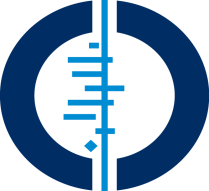 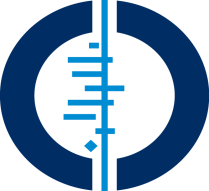 Participants

The studies have to include participants of any sex and ethnic origin, above 16 years old, 
and diagnosed with alcoholic liver disease.

The participants could have been hospitalised or managed as outpatients. 

The diagnosis of alcoholic liver disease in the study participants has to be established 
based on registered history of excessive intake of alcohol of sufficient duration and quantity 
together with clinical evidence of liver disease expressed with physical signs 
at examination and followed by laboratory evidence of liver disease. 

To ascertain the diagnosis of alcoholic liver disease and study the presence or 
absence of hepatic fibrosis or cirrhosis, the studies had to perform both 
transient elastography and liver biopsy.
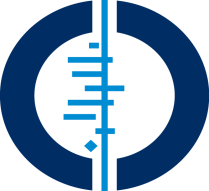 Reference standards

Liver biopsy is the reference standard that is obtained by percutaneous
needle techniques, transjugular method, ultrasound-guided fine-needle, or surgical specimens (REF; REF).

Liver biopsy is the only existing reference standard so far for diagnosing
hepatic fibrosis stages in people with alcoholic liver disease.

Specimens of liver tissue with a mean length of at least 15mm and
at least seven portal tracts are among the factors that can provide
reliable morphological staging of hepatic fibrosis and grading of
inflammation (REF).
… 
Describe what will you do if liver biopsy samples were reported with any of the semiquantitative scores, that is, METAVIR (REF), Knodell
(REF), Ishak (REF), etc.
Lateral flow urine lipoarabinomannan assay for detecting active tuberculosis in HIV-positive adults
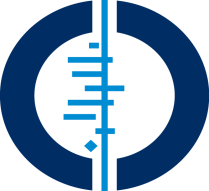 Primary objectives
To assess the accuracy of LF-LAM for the diagnosis of active TB disease in HIV-positive adults who have signs and symptoms suggestive of TB (TB diagnosis).
To assess the accuracy of LF-LAM as a screening test for active TB disease in HIV-positive adults irrespective of signs and symptoms suggestive of TB (TB screening).
Shah M, Hanrahan C, Wang ZY, Dendukuri N, Lawn SD, Denkinger CM, Steingart KR. Lateral flow urine lipoarabinomannan assay for detecting active tuberculosis in HIV-positive adults. Cochrane Database of Systematic Reviews 2016, Issue 5. Art. No.: CD011420. DOI: 10.1002/14651858.CD011420.pub2.
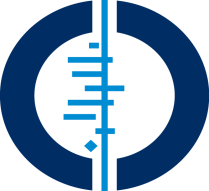 Secondary objectives
To compare the diagnostic accuracy of LF-LAM and existing tests, 
sputum smear microscopy or sputum Xpert® MTB/RIF, as well as 
determine the diagnostic accuracy of LF-LAM when added to existing tests.


To investigate heterogeneity of test accuracy in the included studies. 
Possible sources of heterogeneity include CD4 count and clinical setting (inpatient versus outpatient setting).
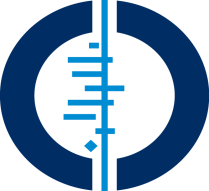 Index test(s)
The lateral flow urine lipoarabinomannan assay (LF-LAM)
is a commercially available point-of-care test for active 
TB (Alere DetermineTM TB LAM Ag, Alere Inc, Waltham, 
MA, USA). 

The test detects lipoarabinomannan (LAM), 
a lipopolysaccharide present in mycobacterial 
cell walls, which is released from ….. and
appears to be present only in people with 
active TB disease.
Reference standards
We will require studies to diagnose TB using at least one of the following two reference standards.

Microbiological reference standard:
we define 'TB' as a positive M. tuberculosis culture or nucleic acid amplification test (NAAT);
we define 'not TB' as a negative M. tuberculosis culture and NAAT (if performed).


Composite reference standard that includes M. tuberculosis culture together with at least one of the following components: NAAT, smear, or clinical findings:
we define 'TB' as (1) a positive culture, or (2) a positive NAAT, or (3) a positive smear, or (4) a clinical decision to start TB treatment, and, after at least one month of follow-up, the participant was diagnosed as having TB;
we define 'not TB' as a negative culture and NAAT (if performed), no TB treatment given, and resolution of signs and symptoms at follow-up.
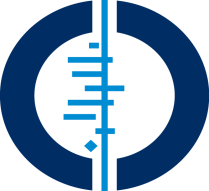 Contrast-enhanced ultrasound (CEUS) compared with contrast-enhanced computed tomography (CECT), magnetic resonance imaging (MRI), and Fluro-18-deoxyglucose positron emission tomography-computed tomography (18F-FDG PET-CT) for diagnosing liver metastases in people with newly diagnosed colorectal cancer
OBJECTIVE: 
To compare the accuracy of CEUS, CECT, MRI, and 18F-FDG PET-CT for diagnosing liver metastases in people with newly-diagnosed colorectal cancer.
Lund M, Bjerre TA, Grønbæk H, Mortensen F, Kragh Andersen P.Contrast-enhanced ultrasound compared with computed tomogramphy, magnetic resonance imaging, and positron emission tomography for  diagnosing liver metastases in people with newly diagnosed colorect al cancer.Cochrane Database of Systematic Reviews2016, Issue 10. Art. No.: CD012388. DOI: 10.1002/14651858.CD012388
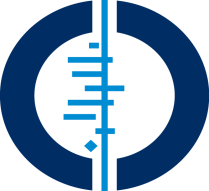 Index tests
The index tests are CEUS, CECT, MRI, and 18F-FDG PET-CT.

Target conditions
The clinical target condition of this review is colorectal liver metastases in 
people with newly-diagnosed colorectal cancer.

Reference standards
The reference standard should consist of laparotomy including palpation,
intraoperative ultrasound (IOUS), and biopsy test results, or a pathological examination of 
surgically-removed specimens. 

This approach is considered to be the most accurate. 

However, this approach is only possible in people with resectable liver metastases. 

People with non-resectable liver metastases need to be verified by 
biopsy results.
If all of the index tests give negative results in the same study participant, it will not be possible to verify this with the described reference standards, and the participant should be subjected to adequate follow-up for at least three months. At the end of the three months, the participant should once more be evaluated with the same modalities as before, to verify the status of no liver metastases.

If the participant is diagnosed with liver metastases after three months, and this is verified by the reference standard, then the first tests should be considered as false negative.

The participants in the same study should all be evaluated by the same reference 
standard in order to avoid differential verification bias, but because of the facts described above it is necessary to accept more than one reference standard in the same study. 

However, it is absolutely necessary that all participants in the same category (people with resectable liver metastases, people with non-resectable liver metastases, and people with no liver metastases) are evaluated by the same reference standard.
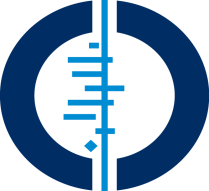 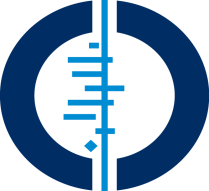 ….DATA COLLECTION AND ANALYSIS					STATISTICAL ANALYSIS AND DATA SYNTHESISWe will create a 2 x 2 table of the diagnostic accuracy of XX plus XX for diagnosing the presence, or the site, or the aetiology (benign versus malignant) of XX. We will report SE, SP, and LR+ and LR- with their 95% CI for each primary study.We will perform a graphical descriptive analysis of the included studies with forest plots (of SE and SP) and with graphical representation of the studies in the ROC space (plot of SE versus 1 - SP). We will fit the bivariate model and use the results to calculate the pooled estimates of sensitivity and specificity (mean operating point). If primary studies present non-evaluable results about the index test, we will create a 3 x 2 table of diagnostic accuracy of index test for xx. We will then adopt the intention-to-diagnose approach to build 2 x 2 tables for meta-analyses. According to this approach, we will include non-evaluable results either in the false-negative or false-positive cell of the 2 x 2 table, as appropriate.
….DATA COLLECTION AND ANALYSIS 			INVESTIGATIONS OF HETEROGENEITYWe will investigate heterog.. in a descriptive way (forest plots for various subgroups of studies), as well as in a more formal way, by adding co-variates to the bivariate model.We consider the following as potential sources of heterogeneity.E.g.- xx technological differences in the xxx- type of reference standard: -  surgical types: represented by surgical exploration, histopathological findings; and- clinical and other imaging tests: represented by clinical follow-up and xxx- clinical context (studies with people not undergoing surgery versus studies with people undergoing surgery).- participants submitted to prior tests xxxx before the index test or reference standard- type of disease that led to stenosis.
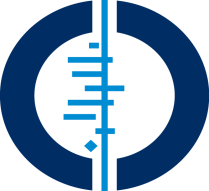